1
14-Jun-19
স্বাগতম
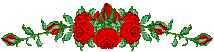 MD.RASHEDUL ISLAM,Lecturer(34TH BCS)
2
14-Jun-19
শিক্ষক পরিচিতি
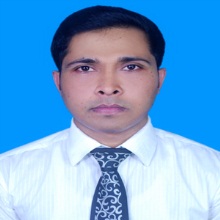 মো.রাশেদুল ইসলাম
প্রভাষক(৩৪ তম বিসিএস)
হিসাববিজ্ঞান  বিভাগ
মোবাইলঃ০১৭০৮৩৩৪০০৮
ইমেইলঃ rashedaiscu@gmail.com
MD.RASHEDUL ISLAM,Lecturer(34TH BCS)
3
14-Jun-19
পাঠ পরিচিতি
হিসাববিজ্ঞান 
সময়ঃ ৪০ মিনিট
MD.RASHEDUL ISLAM,Lecturer(34TH BCS)
4
14-Jun-19
আলোচনার বিষয়
খতিয়ান
MD.RASHEDUL ISLAM,Lecturer(34TH BCS)
5
14-Jun-19
শিখনফল
এ অধ্যায় শেষে আমরা যা শিখব….
খতিয়ান  কী?
বই এর রাজা খতিয়ান কেন?
খতিয়ানের স্তর কয়টি?
খতিয়ানের জের কত ধরনের?
MD.RASHEDUL ISLAM,Lecturer(34TH BCS)
6
14-Jun-19
MD.RASHEDUL ISLAM,Lecturer(34TH BCS)
7
14-Jun-19
MD.RASHEDUL ISLAM,Lecturer(34TH BCS)
8
14-Jun-19
MD.RASHEDUL ISLAM,Lecturer(34TH BCS)
9
14-Jun-19
MD.RASHEDUL ISLAM,Lecturer(34TH BCS)
10
14-Jun-19
MD.RASHEDUL ISLAM,Lecturer(34TH BCS)
11
14-Jun-19
MD.RASHEDUL ISLAM,Lecturer(34TH BCS)
12
14-Jun-19
MD.RASHEDUL ISLAM,Lecturer(34TH BCS)
13
14-Jun-19
MD.RASHEDUL ISLAM,Lecturer(34TH BCS)
14
14-Jun-19
MD.RASHEDUL ISLAM,Lecturer(34TH BCS)
15
14-Jun-19
MD.RASHEDUL ISLAM,Lecturer(34TH BCS)
16
14-Jun-19
MD.RASHEDUL ISLAM,Lecturer(34TH BCS)
17
14-Jun-19
MD.RASHEDUL ISLAM,Lecturer(34TH BCS)
18
14-Jun-19
MD.RASHEDUL ISLAM,Lecturer(34TH BCS)
19
14-Jun-19
MD.RASHEDUL ISLAM,Lecturer(34TH BCS)
20
14-Jun-19
মুল্যায়ন
খতিয়ান  কী?
বই এর রাজা খতিয়ান কেন?
খতিয়ানের স্তর কয়টি?
খতিয়ানের জের কত ধরনের?
MD.RASHEDUL ISLAM,Lecturer(34TH BCS)
21
14-Jun-19
দলীয় কাজ
MD.RASHEDUL ISLAM,Lecturer(34TH BCS)
22
14-Jun-19
আল্লাহ হাফেজ
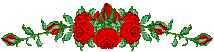 MD.RASHEDUL ISLAM,Lecturer(34TH BCS)